Why Sleep Matters
Paul Barrett - Head of Wellbeing
About us
Who we support
BWC exist to support the health and wellbeing of current and former bank workers and their families
The banking community makes up nearly 3% of the UK population. Across the UK there are 2 million people connected to banking, including former employees, their families, children and dependents
We are entirely independent of the banks and our services are free and confidential
BWC services
What we offer includes
Help in managing mental health 
Help with issues around disability or caring for someone
Assistance in accessing welfare benefits
Help with financial problems
Counselling for personal relationships
Bereavement counselling
BWC Website
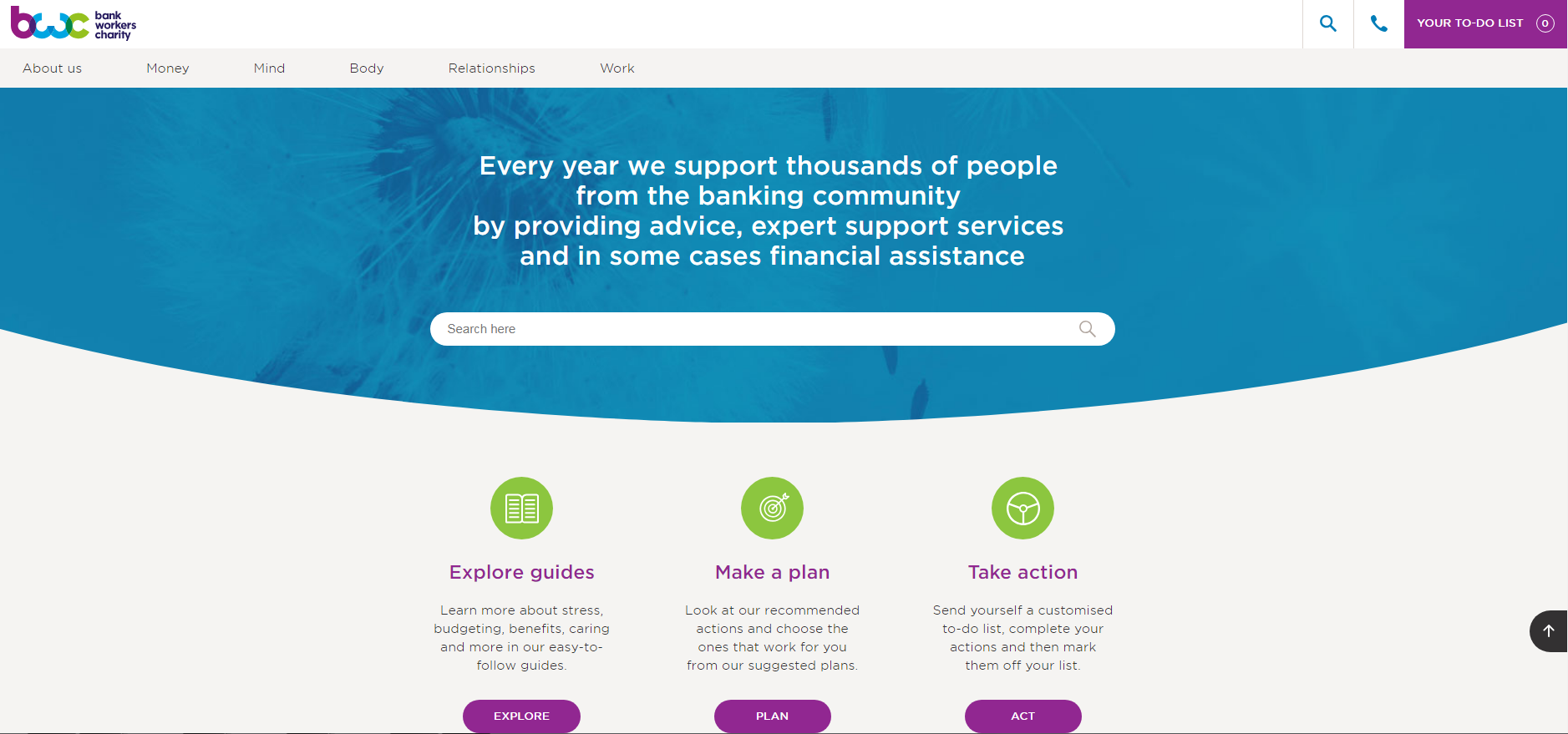 Sleep issues during the pandemic
UK Study published during first UK lockdown  found people were getting an hour more sleep than before.

But nearly 1 in 4  in said sleep was "worse than ever” 

As many as 48% were kept awake worrying about coronavirus 

27 % felt lethargic and 23%  felt tired when they woke up

But new UCL study found sleep problems have increased. Fewer than 1 in 10 adults have been able to sleep well during the 3 lockdowns

People now less worried about catching the virus. The biggest obstacles to sleep are money worries and fears for job security

27%  of people  are  looking at screens closer to bedtime more often, causing them to have  worse  sleep.

People across the world are reporting remembering more dreams, with many experiencing more vivid dreams and nightmares
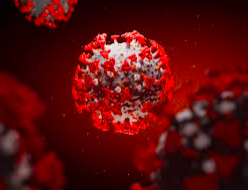 What is sleep – why do we need it?
Building connections with other parts of the brain to absorb new experiences

Getting rid of waste matter from the brain

Consolidating memories and retaining information

Restoring and rejuvenating our bodies

It’s necessary for survival   

                                 

.
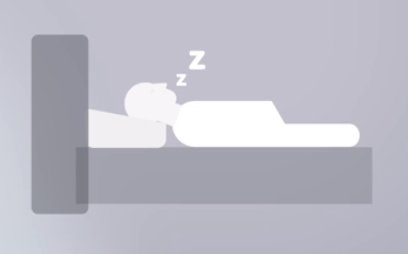 Common sleep disorders
.

Insomnias- difficulty getting to sleep, staying asleep and waking up

Hyper-somnias - sleep disorders that causes a person to be excessively sleepy

Sleep-related breathing disorders – Apnoea,  when breathing is inhibited by blocked 
  airways and other problems. 

Circadian Rhythm, sleep-wake disorders - involve conditions in which the sleep  times are out of synch

Parasomnias - involve unwanted events or experiences that occur while you are falling asleep, sleeping or waking up.

Sleep movement disorders – cause movement during sleep or just as people are falling asleep
   
 **** If you think you may have a sleep disorder talk to your GP
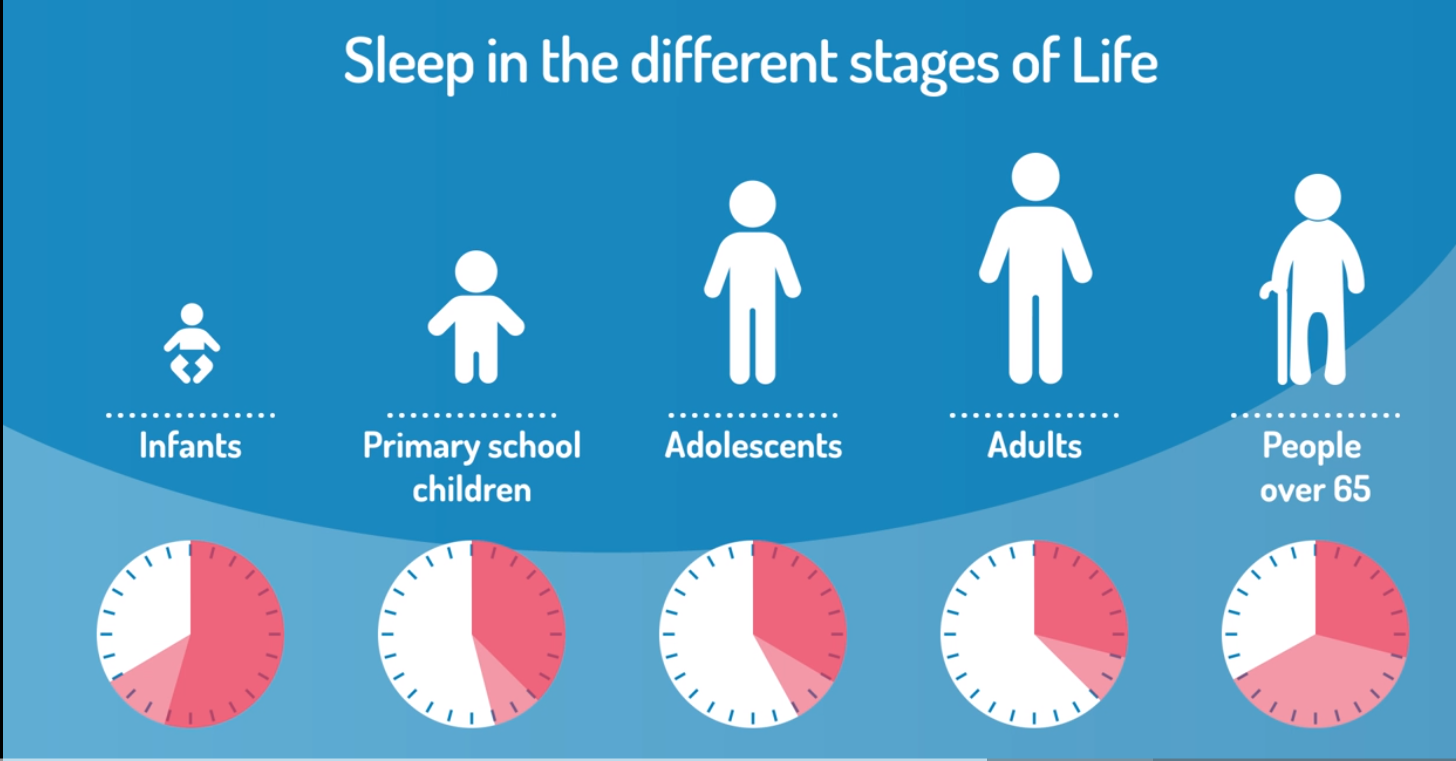 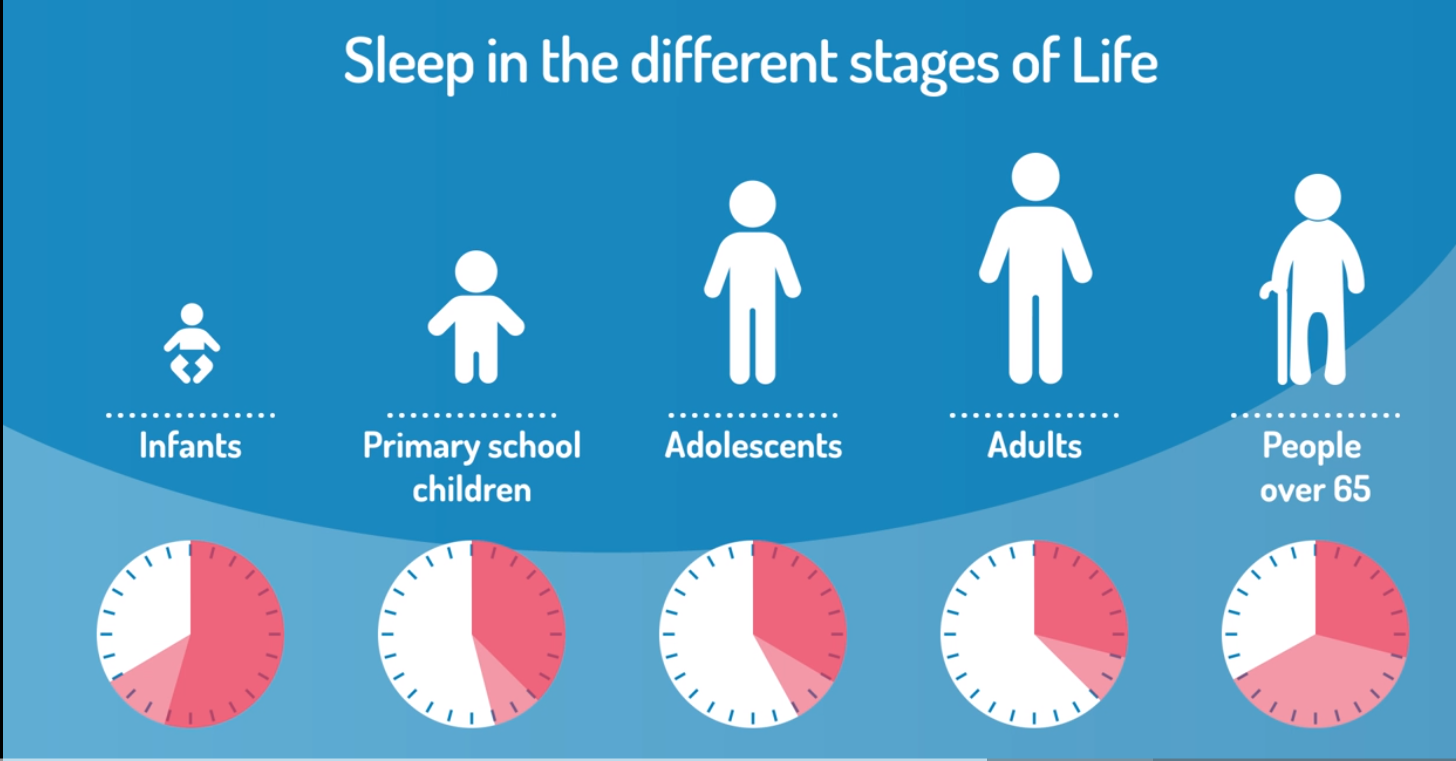 Source – the Sleep Council
How sleep needs change with age
The role of sleep changes and so does the amount people need at  every stage of life, from infancy to old age.

Infants - need lots of sleep as their brain develops. They need between 12 -18 hours in the first year of their lives.

Primary school children -  9 to 11 hours of sleep per night  is recommended for primary school children 

Adolescence - the US National Sleep Foundation recommends 8 to 10 hours of sleep a night for teens

Middle age - need 7-8 hours of sleep
 
 Over 65’s - need 6-7 hours of sleep
The impact of poor sleep on physical health and cognitive performance
USA Sleep Foundation say that  getting 7 -8 hours regularly  sleep is what most adults need to avoid health consequences  Anything under 7 hours is damaging.

Physical Impact
Heart disease
diabetes
obesity
stroke
high blood pressure                                                            

Cognitive impact
Low concentration
Poor decision making
Reduced memory retention
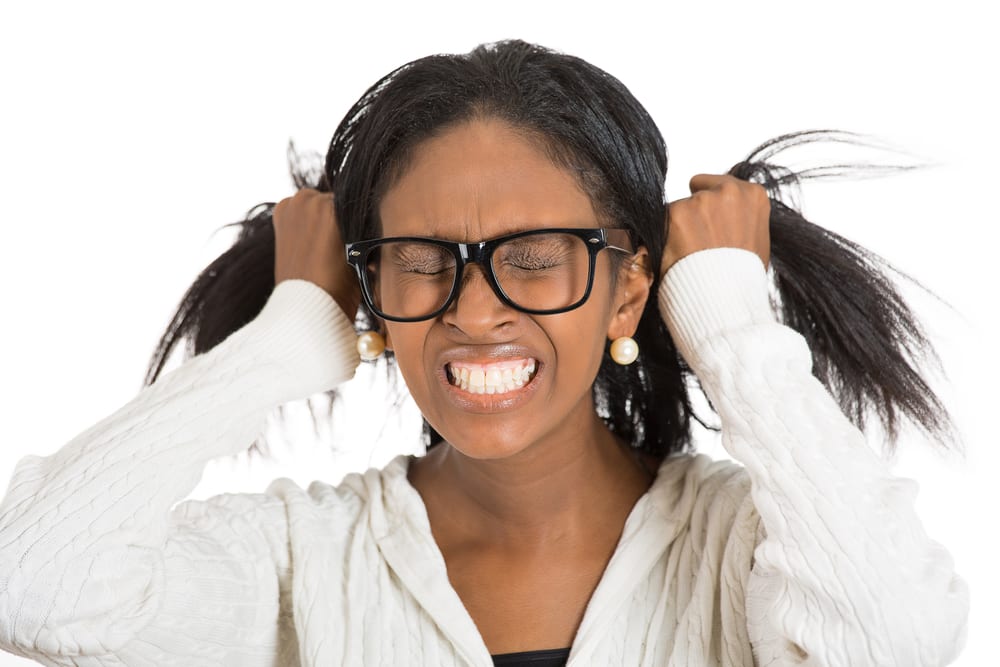 The relationship between poor sleep and mental health
There is a 2-way relationship between poor sleep and mental health conditions

Previously many mental health conditions were believed to cause poor sleep

Now we know that sleep disorders can lead to mental health problems

89% of people with insomnia say they regularly experience low moods

Sleep problems  are more common among people with mental health problems  than in wider population

40% of people with insomnia meet the criteria for diagnosable mental health conditions

Around 75% of people with depression also suffer from insomnia

Dementia, Parkinson’s and Alzheimer’s are always associated with sleep problems
The impact of poor sleep at work
Survey in 2013 found :
72% of employees got less than 7 hrs sleep,  
47% of them believed they were less productive when tired

BWC research in the banking sector found:
60% of employees identified poor sleep as a frequent  problem 

Impact of poor sleep                                                                                                
Reduced creativity
Ability to stay focused in meetings
Taking longer to complete task
Finding it challenging to generate new ideas
Reduced motivation to learn and being less able to manage competing demands
Emotional intelligence reduces

Disasters caused in significant part by tiredness of employees
Three mile island
Chernobyl
Exonn Valdez oil spill
Challenger space shuttle
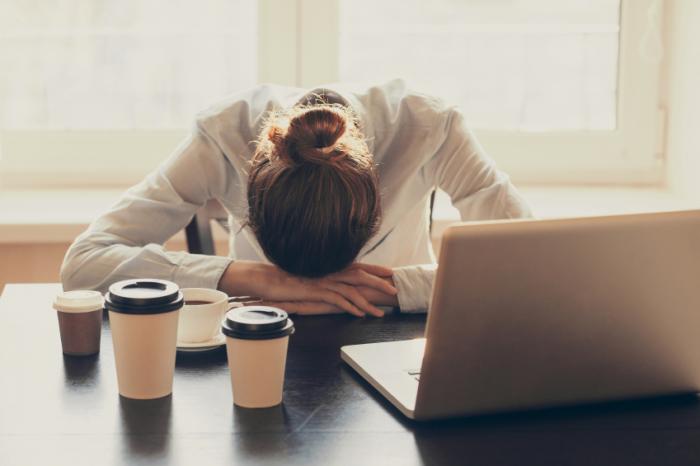 How to improve your sleep
Keep regular sleep hours

Create a restful sleeping environment

Make sure your bed is comfortable

Exercise regularly

Cut down on caffeine

Don't over-indulge

Try to relax before going to bed 

Write a to-do list

If you can't sleep despite your best efforts, get up

Do relaxation exercises or meditation

Read a  book or listen to the radio

Avoid blue light devices before sleeping

Ensure your  bedroom  is quiet and dark, with a temperature of between 18C and 24C
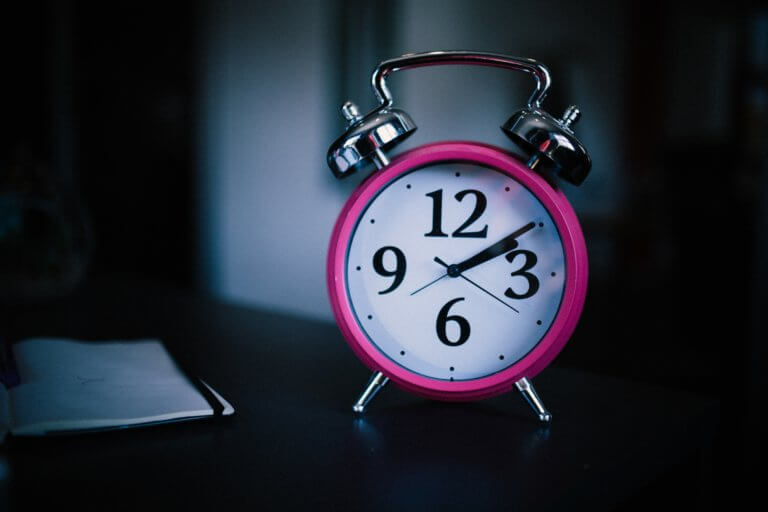 Get in touch


Our helpline: 0800 0234 834

Email us: hello@bwcharity.org.uk

Email me: paul.barrett@bwcharity.org.uk
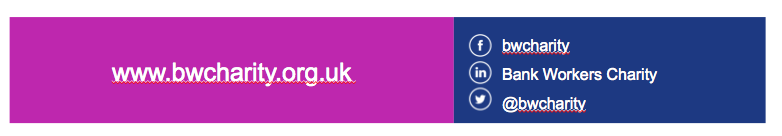